CAMPANYA
AGRÀRIA	2023
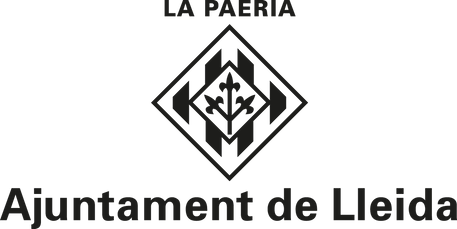 Campanya d’atenció  a persones temporeres
És un dispositiu d’atenció social per als treballadors i treballadores del camp que arriben a  Lleida en recerca de feina i que no tenen cobertes les seves necessitats bàsiques.

L’objectiu principal és donar suport a les persones que busquen feina en la campanya agrària, en concret els casos de persones que no en troben i els casos en què arriben en situació administrativa irregular i, per tant, no podran ser contractats. 

És molt important diferenciar aquest perfil de persones temporeres de les persones sense llar, que sovint pateixen altres problemàtiques i situacions, i són ateses per l’àrea d’inclusió social de l’Ajuntament.
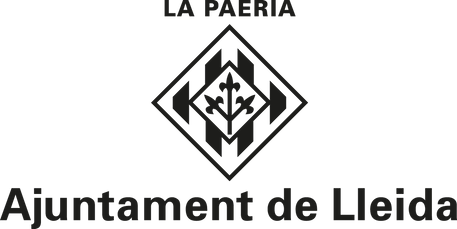 Oficina Única d’Atenció
S’ubica:-al Centre Cívic de l’Ereta de l’1 de maig al 12 de juny.
	-al Pavelló 3 de Fira de Lleida, del 12 de  juny i al 31 d’agost.

Les funcions bàsiques són donar informació dels serveis que ofereix el projecte d’atenció social i l’acreditació necessària  per al seu ús.

Col·labora en la detecció de situacions de risc i/o vulnerabilitat entre els treballadors/es, per dur a terme accions específiques d’intervenció socioeducativa i derivar-los als serveis de l’àrea d’inclusió.

Igualment, ofereix servei d’assessorament jurídic, mediació intercultural i suport sindical, en col·laboració amb altres professionals i amb els sindicats CCOO, CGT i UGT.
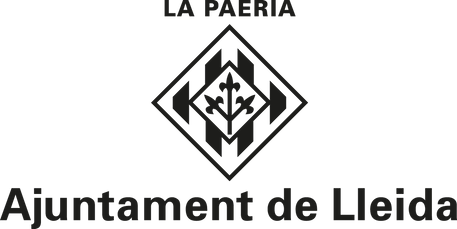 Acollida i cobertura de les necessitats bàsiques I
El servei s’ubica al Pavelló 3 de Fira de Lleida per garantir una acollida social de qualitat. Contempla l’acollida nocturna i l’acompanyament necessari en el dia a dia de les persones usuàries, incloent-hi la vigilància de la salut.

El servei d’allotjament compta amb 122 places disponibles. Com a criteri general, cada persona hi pot passar fins a 7 nits, a partir de la primera entrevista de l’Oficina d’atenció i amb una pròrroga de 3 dies, si fos necessària. 	El pavelló estarà obert de 18 h a 08 h.


Es valoren situacions de  vulnerabilitat i el possible allargament de l’allotjament a Jericó.
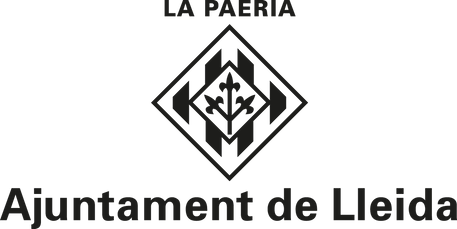 Acollida i cobertura de les necessitats bàsiques II
Hi ha dutxes individuals en mòduls, en horari de tarda (de 18 s 21.45 h), amb servei també per a persones que no pernocten al pavelló.

S’oferiran servei d’àpats a l’hora d’esmorzar (de 06.30 a 08 h) i del sopar (de 19 a 22 h). 
 
Hi ha un servei de consigna amb armaris tancats amb clau.

Les persones usuàries disposen d’autoservei de bugaderia, en horari de tarda, amb cinc  rentadores i cinc assecadores, que funcionaran amb fitxes i sistema de sabó amb monodosi.
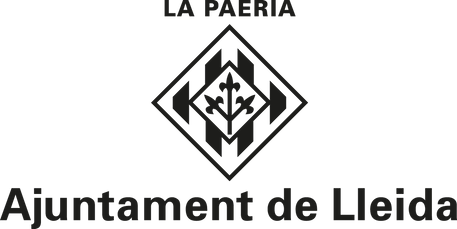 Allotjament en habitatges
A banda de l’espai al pavelló, es disposa de 99 places en habitatges moblats, cedits per l’EMAU.

Hi haurà una persona  encarregada de la seva gestió i es podran començar a ocupar a partir de l’1 de juny.

Les persones beneficiàries d’aquest servei seran treballadores del camp en situació de precarietat econòmica, però amb contracte laboral vigent o de formalització imminent.

 El cost d’aquest allotjament social és de 5 euros per nit a pagar setmanalment. Es requerirà una fiança de 100 € (retornable). 

Cada persona signarà un contracte temporal de cessió d’habitació, que serà d’ús individual o per a dues persones,  segons les dimensions de l’habitatge.

El personal de l’Oficina Única s’encarregarà de les derivacions als habitatges, que estaran  distribuïts pels diferents barris de la ciutat. 

Un dels habitatges es reserva per a dones.
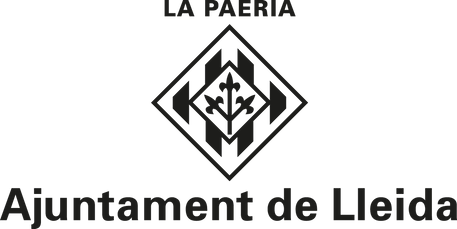 Treball de carrer i en l’àmbit comunitari
Un equip d’educadors d’entorn farà sortides nocturnes durant la campanya per tal de detectar situacions de risc de persones pernoctant al carrer i possibles assentaments, així com per a oferir mediació comunitària.

Es compta amb un equip de mediació que es dedicarà a promoure la bona convivència del col·lectiu temporer amb el veïnat, facilitar la resolució de conflictes, registrar possibles incidències i oferir assessorament i la derivació als recursos establerts. 

Incorpora servei de traducció en les seves interaccions i presta servei al Pavelló 3, als pisos de l’EMAU i en altres llocs de la ciutat on pugui haver més concentració de persones temporeres.
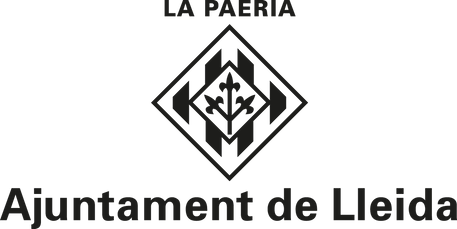 Coordinació
L’Ajuntament de Lleida coordina el Pla d’acollida a persones temporeres que arriben a la ciutat per treballar en la campanya de la fruita dolça i de pinyol a través de:
L’Oficina d’atenció Única: Regidoria de Persones, Comunitat i Agenda 2030.
El dispositiu d’acollida a persones temperes: Fundación Samu.

La convocatòria per a l'any 2023 per a la concessió de subvencions per al foment de la contractació amb formació en el marc de les campanyes agràries a Lleida (SOC – Campanya Agrària a Lleida) permet la contractació de professionals amb diferents perfils: 3 auxiliars administratius, 2 mediadors interculturals, 1 jurista, 1 orientador laboral i 6 integradors socials en coordinació amb l’Institut Municipal d’Ocupació (IMO).

Coordinació també amb diverses àrees municipals, administracions i entitats.
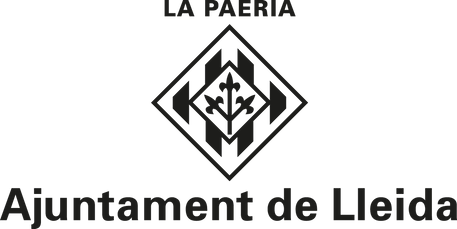 CAMPANYA
AGRÀRIA	2023
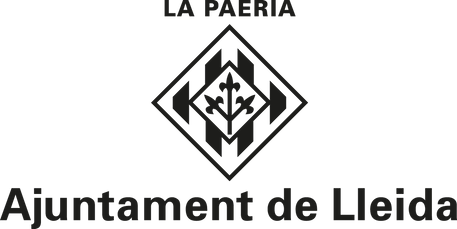